Старе слике Митровице
Учитељица Оливера Миклош
Некада давно је на месту где се налази наш град био један други град. Звао се Сирмиум. Кажу да је изгледао овако
И данас можемо видети остатке тог града. Те остатке називамо ископинама. Ископине Царске палате некад....
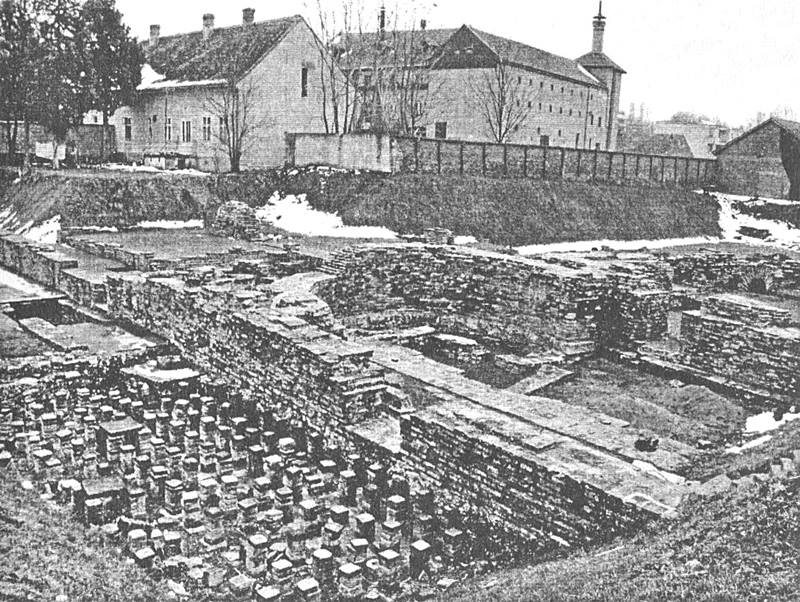 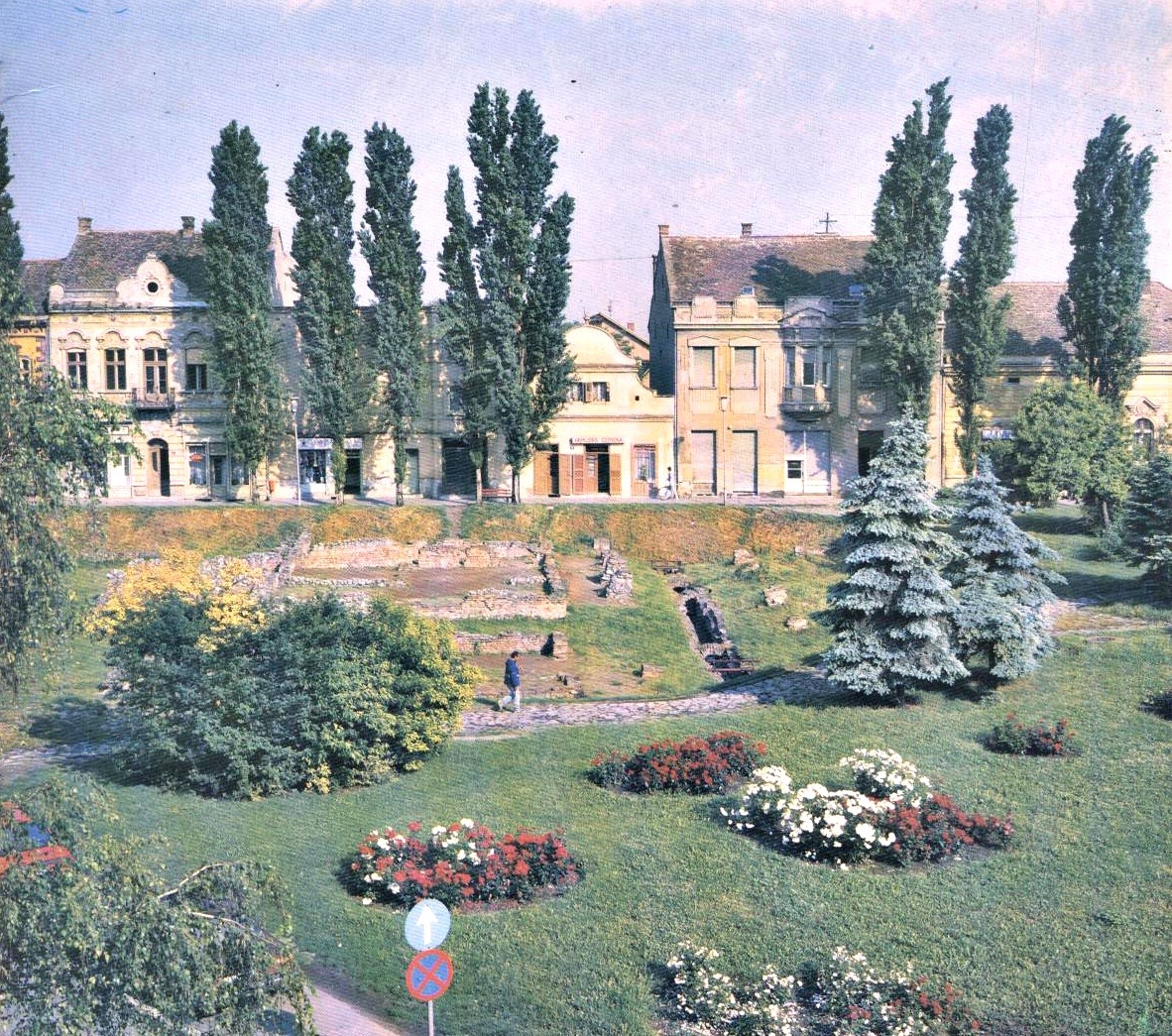 Град су рушили у ратовима, затим би га нови становници поново градили. Овде ћемо видети  неке од најстаријих слика Митровице које су сачуване од пре стотинак година и неке из новије историје, старе 30, 40 година.
Један од тргова који сви волимо је и Житни трг. Овако се мењао кроз време. Ово је трг пре него што су откопане ископине.
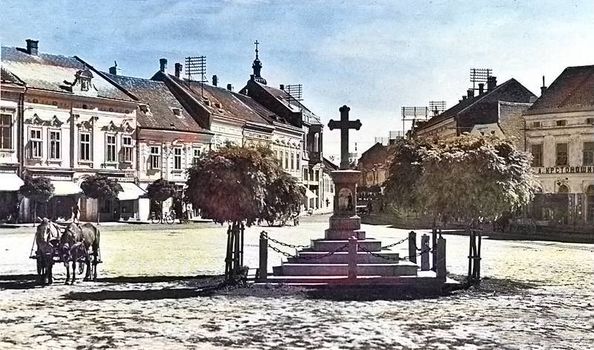 Око ископина је некада постојала ограда.
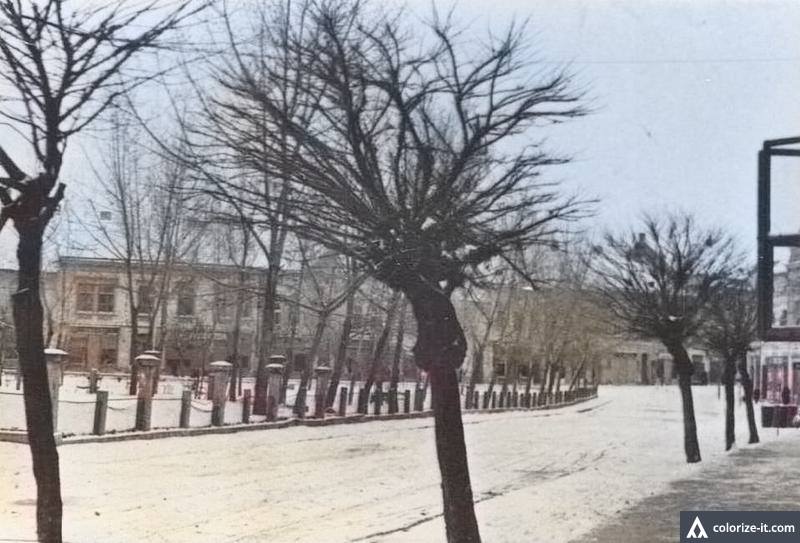 У близини Житног трга је и река Сава. Док није било насипа дешавало се и да поплави град.Ово је фотографија настала за време поплаве пре скоро 90 година негде уз обалу.
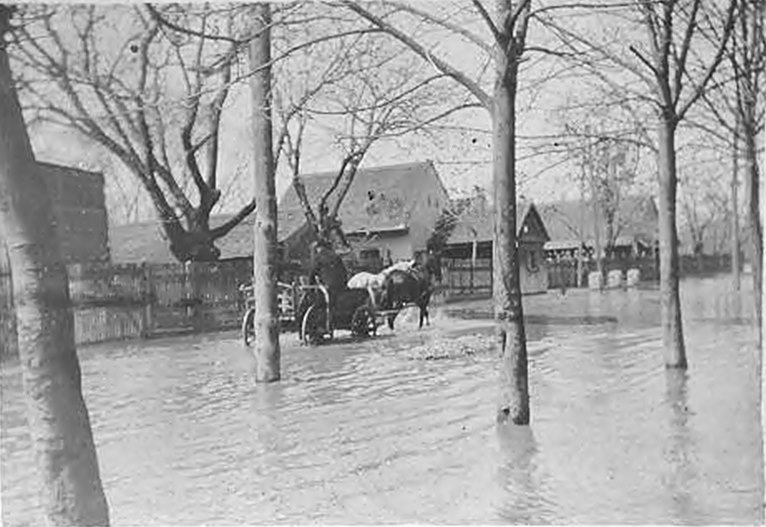 Овако је некад изгледала обала код Амбуланте на Сави.
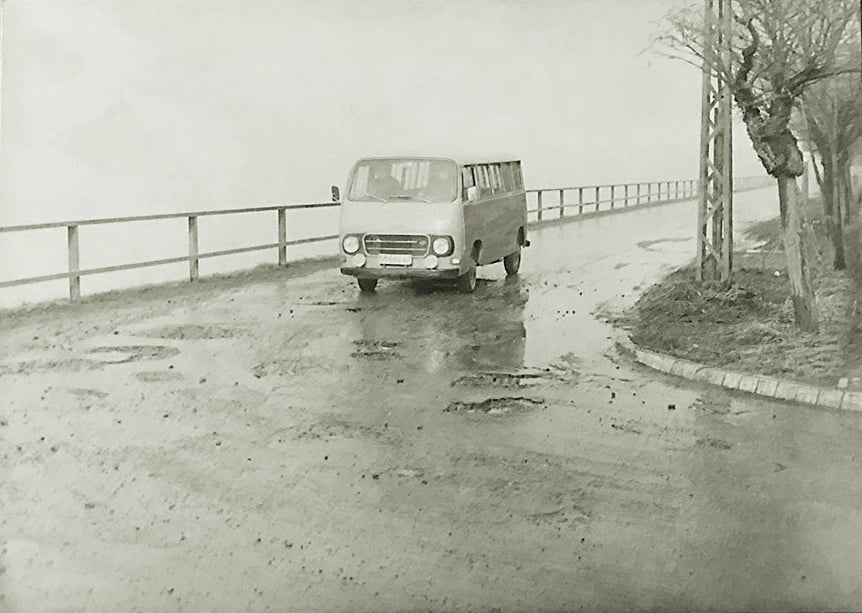 Стари кеј са  старим трибинама на Сремовом игралишту.
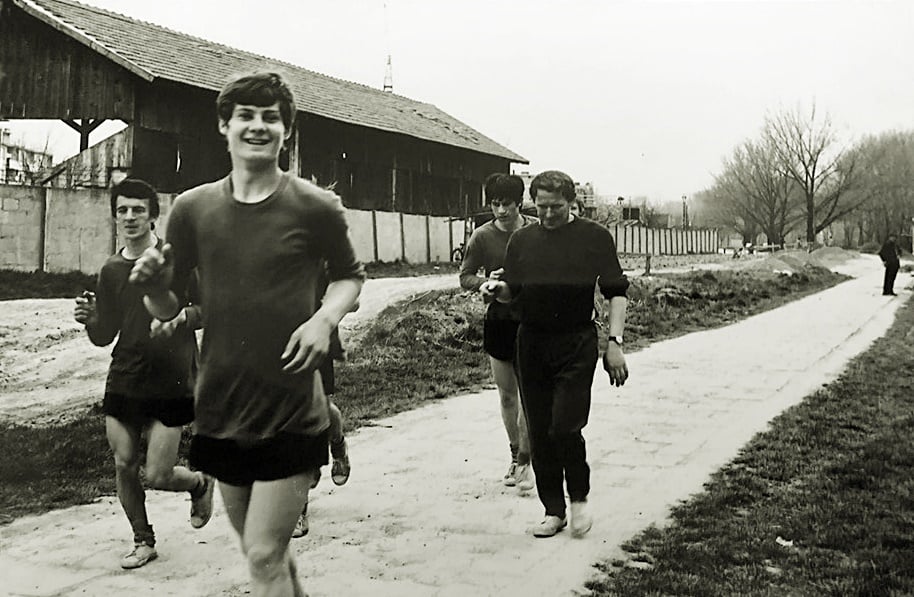 Крај Паробродске улице и излаз на Саву. Стари кеј и магацин жита. У близини је био и млин.
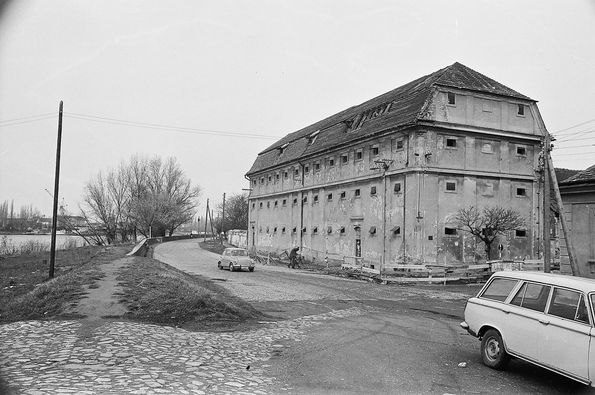 Обала Саве.
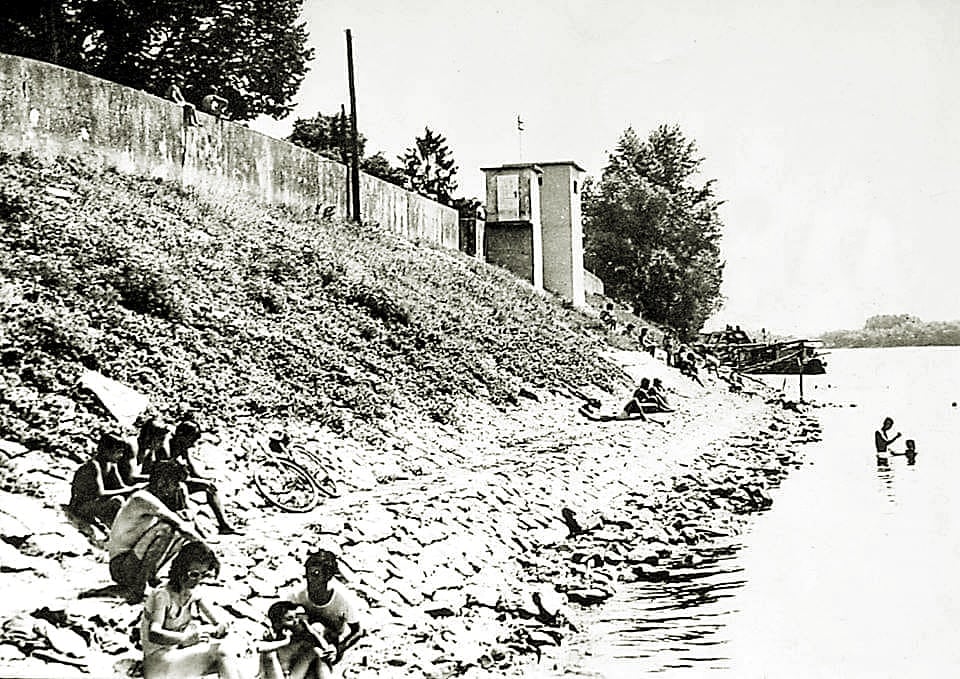 Кабине за пресвлачење на плажи. Постојале су док није направљен овај садашњи кеј.
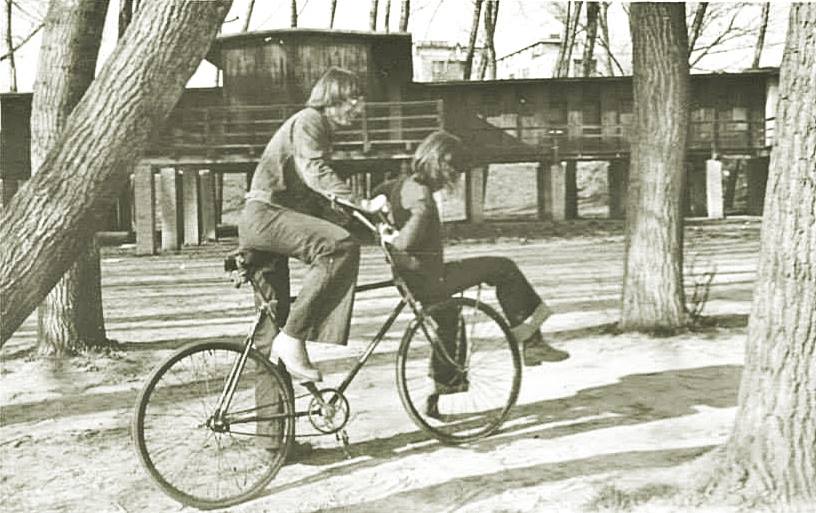 Некада је постојала и скела на Сави.
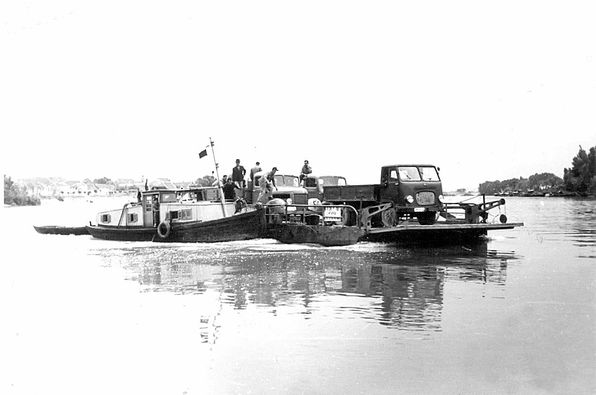 Постојао је и понтонски мост.
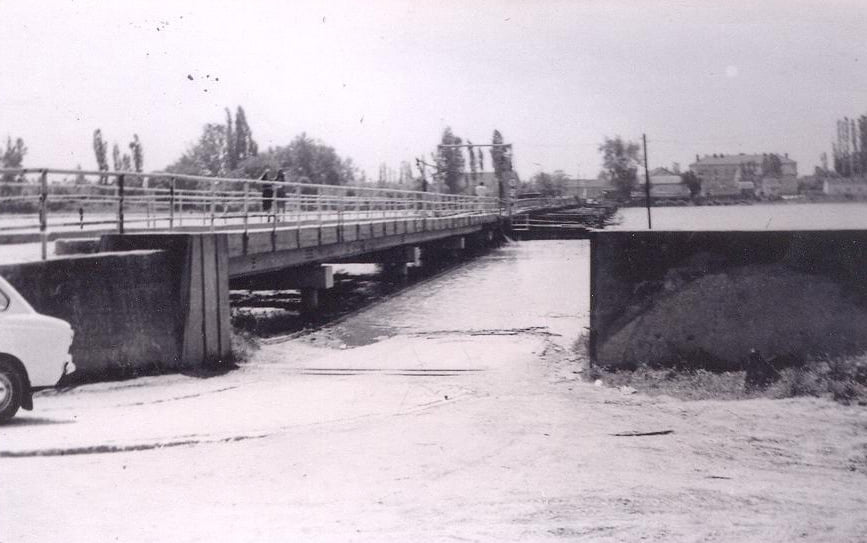 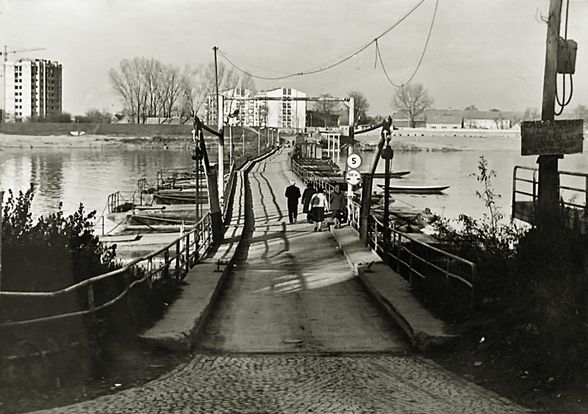 У Мачванску Митровицу је возио и чамац.
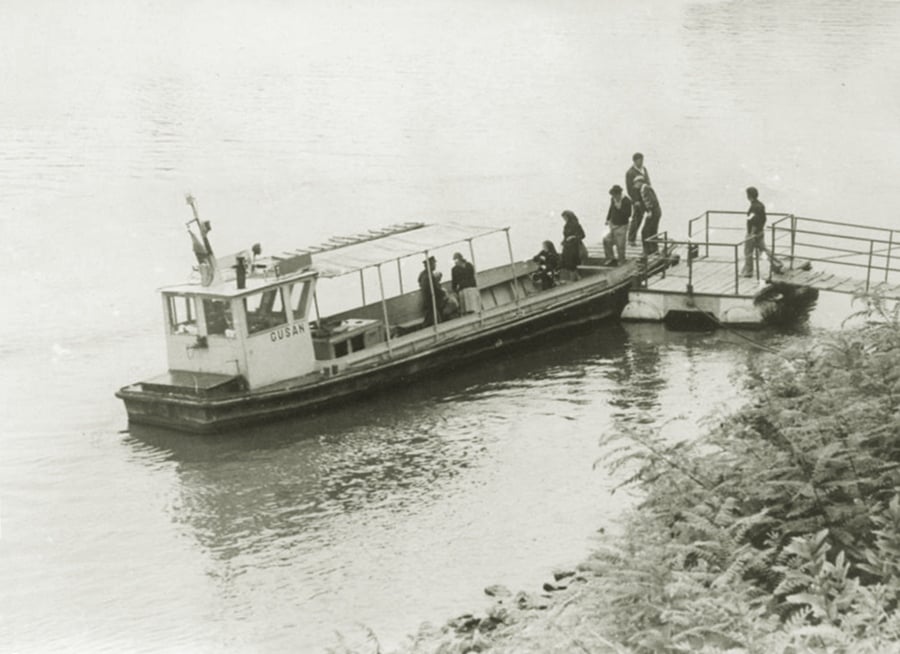 И парк се мењао кроз време.
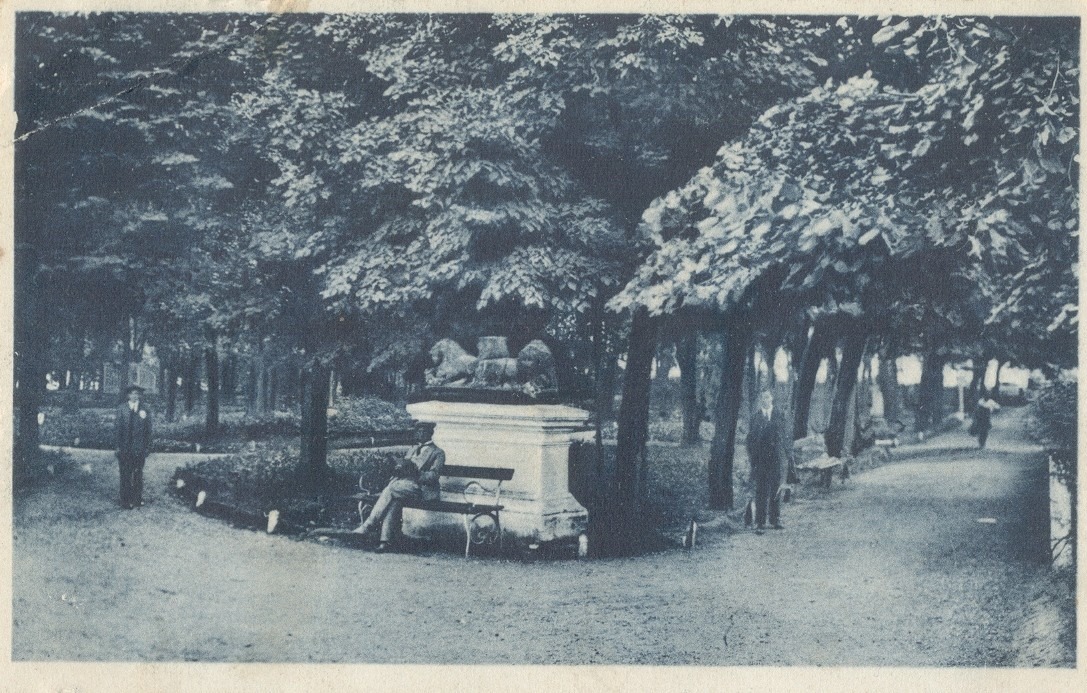 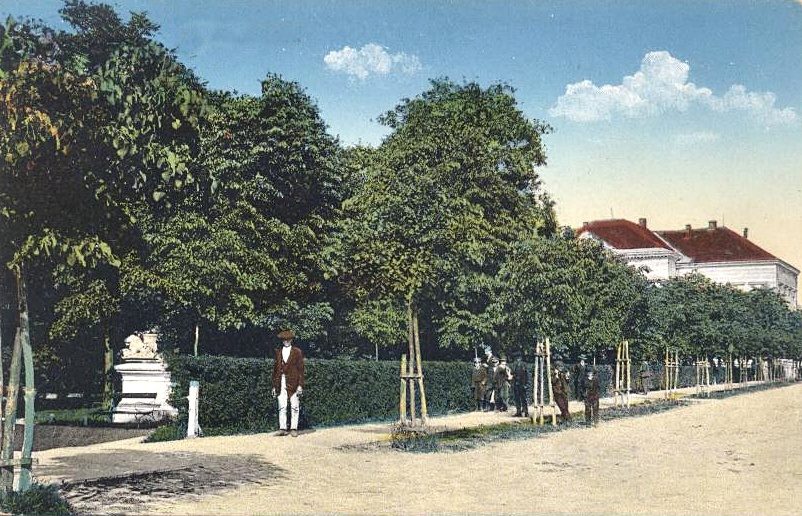 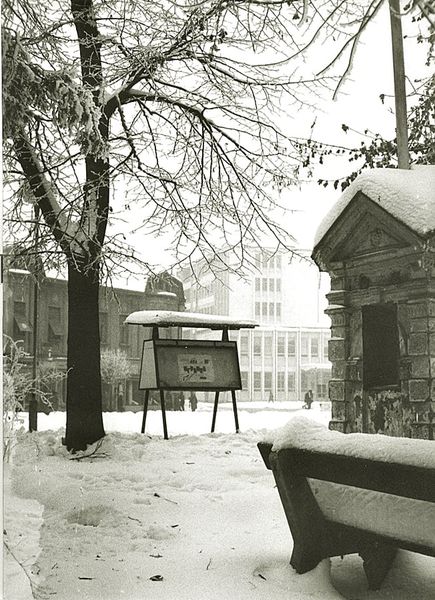 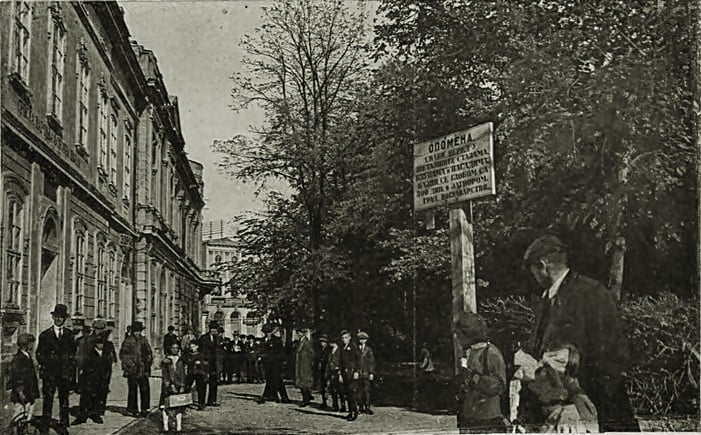 Ово је била прва школа Јован Јовановић Змај.Изгорела је у пожару једне ноћи.
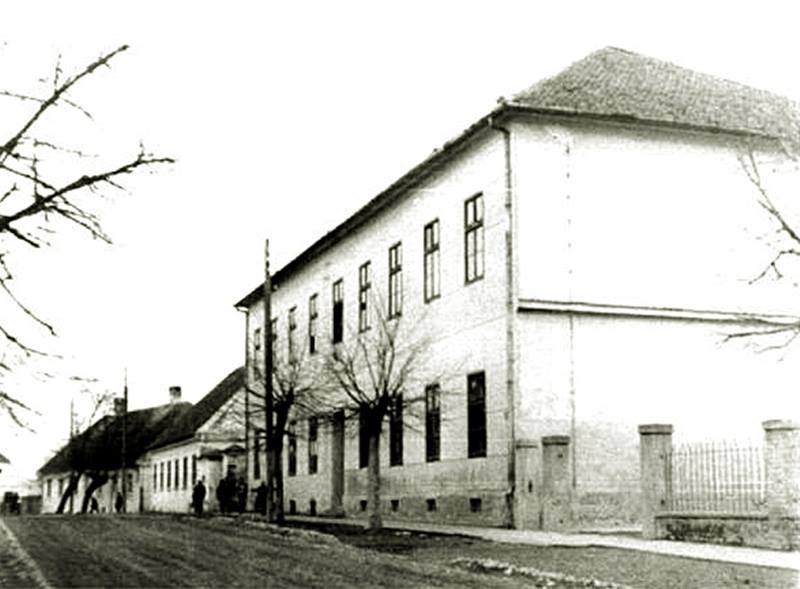 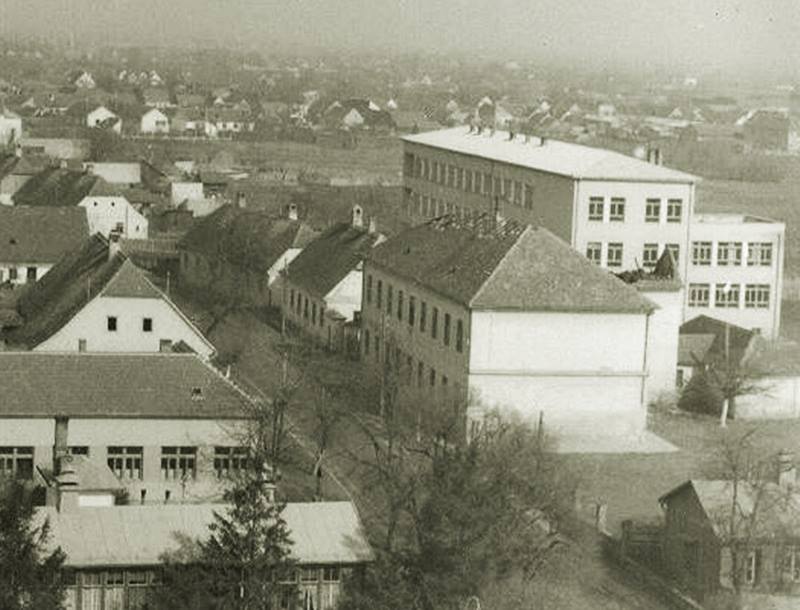 После много година направљена је ова школа у коју сада идете ви. Када је била нова овако је изгледала.
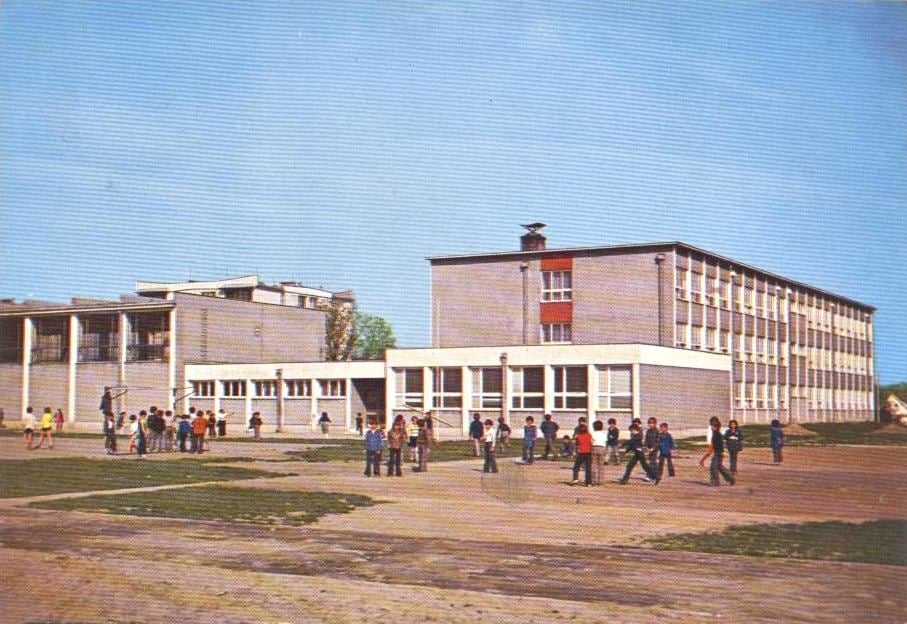 Школа је направљена поред насеља које су ту почели да граде, насеља Матије Хуђи. Овако је изгледало у почетку.
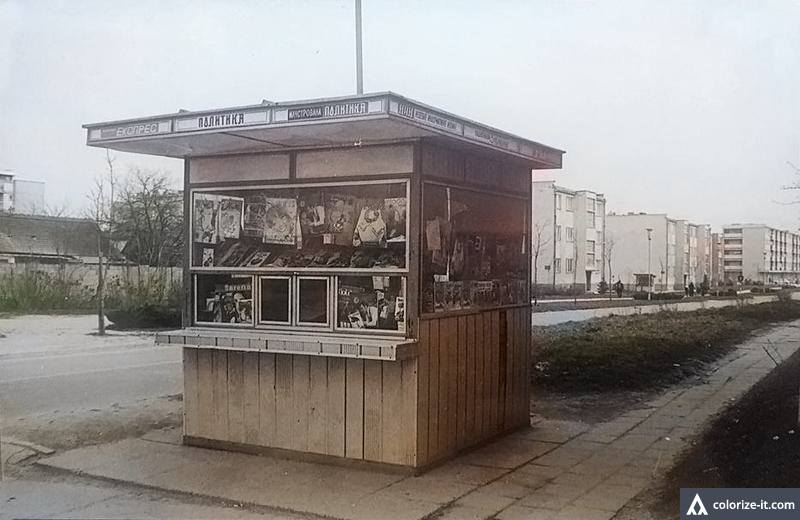 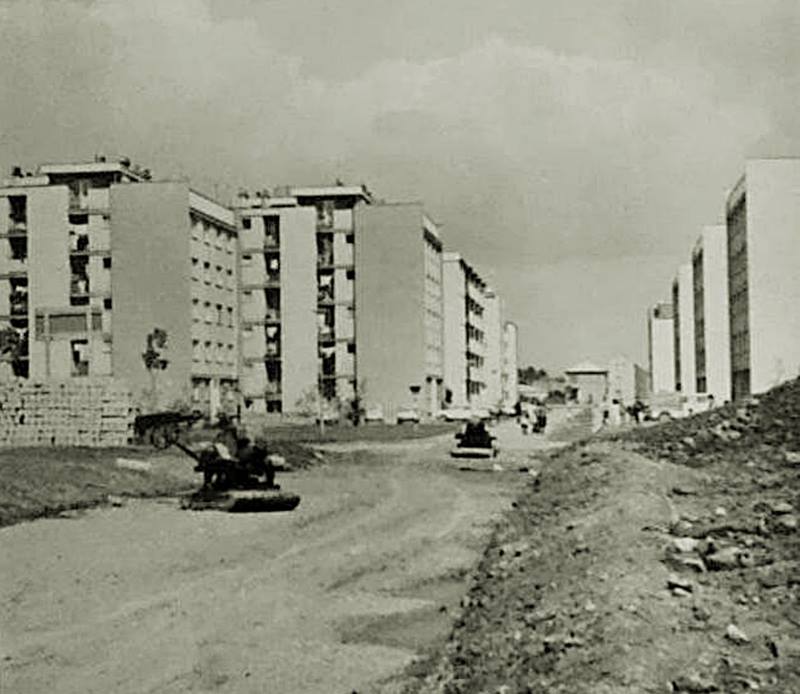 Изглед центра нашег града се такође често мењао.Ово је фотографија старија од 100 година.
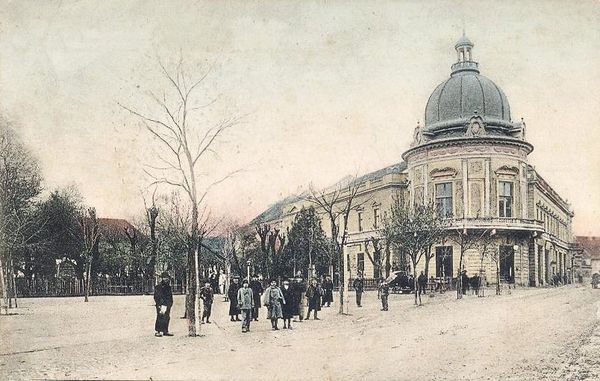 Затим је изгледао овако:
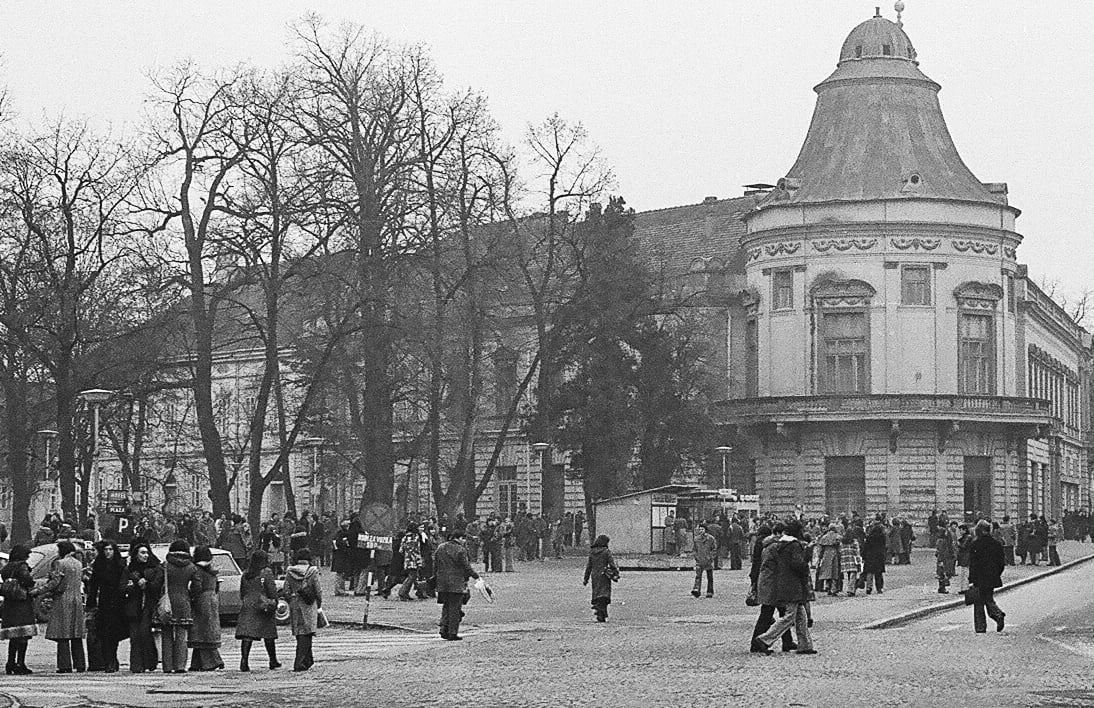 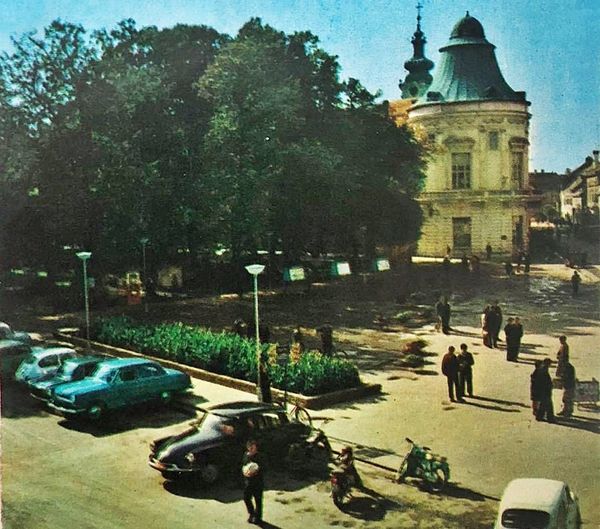 Пут од центра до насеља Матије Хуђи је изгледао другачије. Могле су се видети ове и овакве куће и зграде.
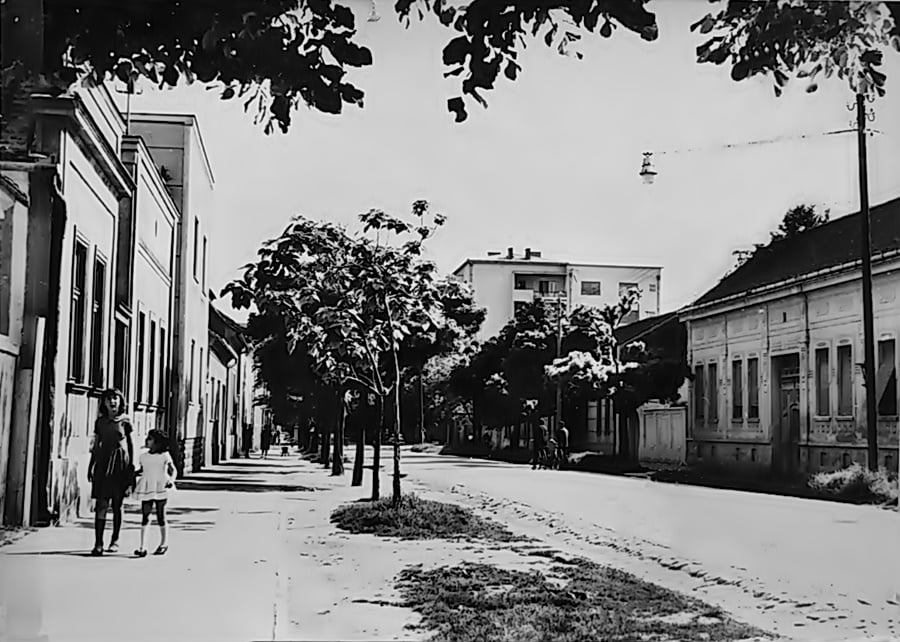 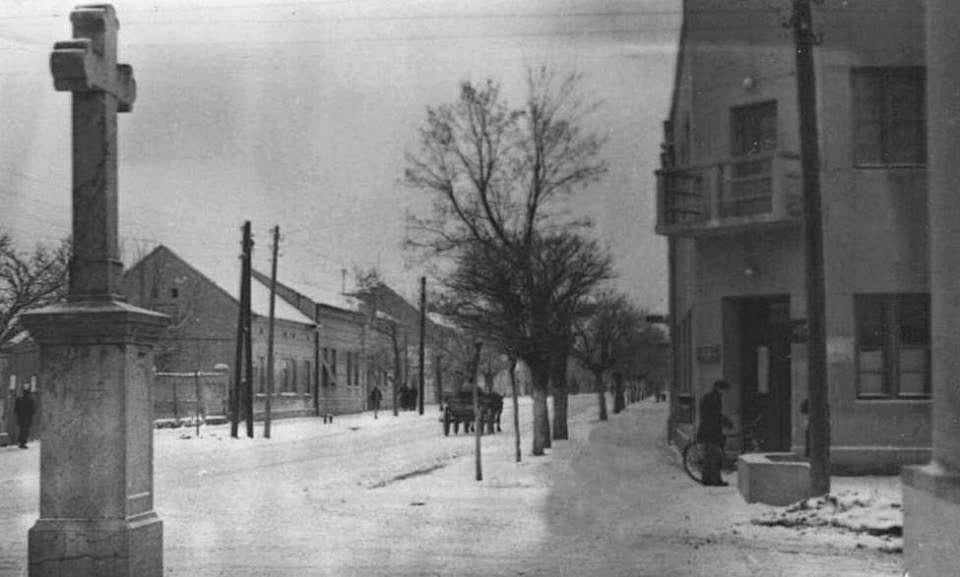 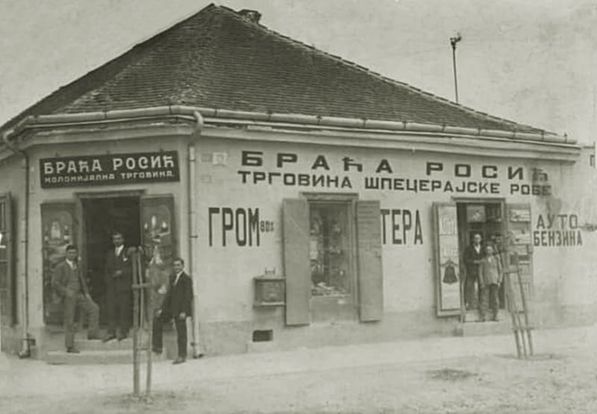 И овакве слике су се могле видети у граду. Бутуњари, људи који су носили воду становницима, јер некада није било водовода.
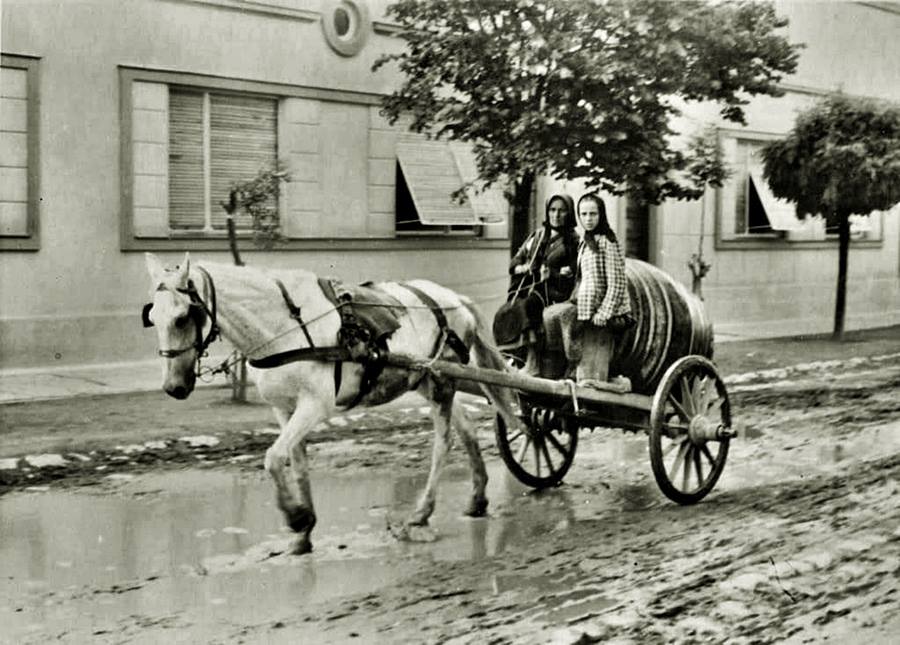 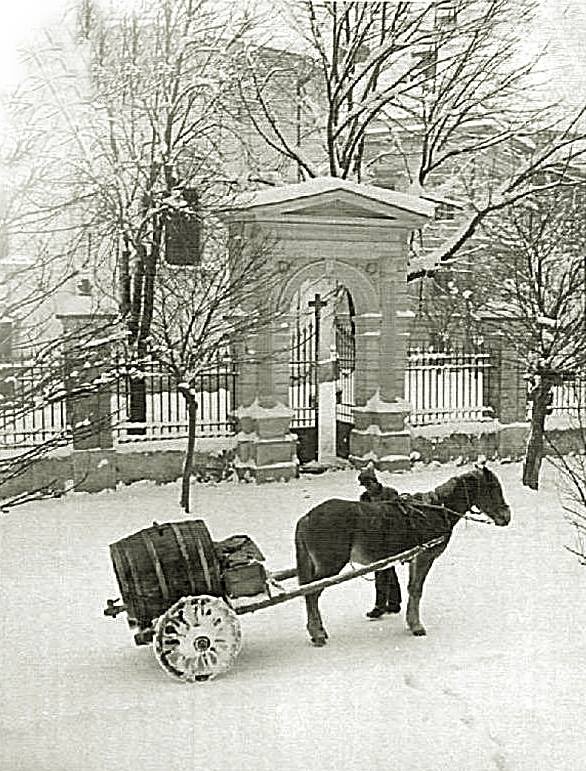 У Митровици је постојала и синагога, јеврејска црква.Срушена је у Другом светском рату.
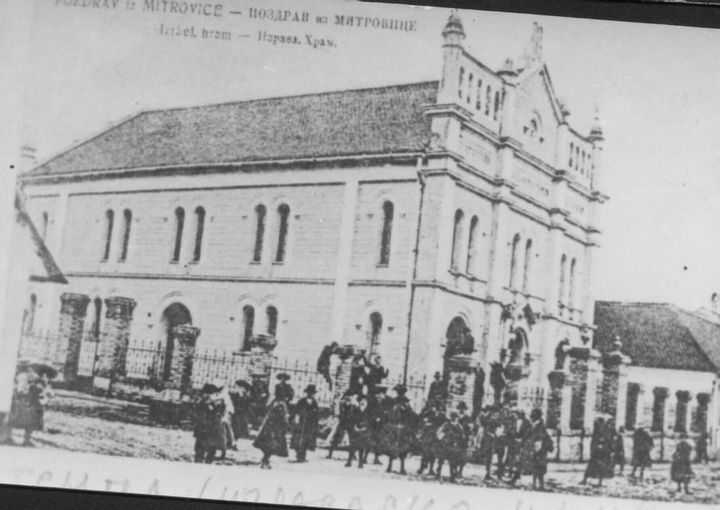 Овако је изгледала улица Шећер сокак.
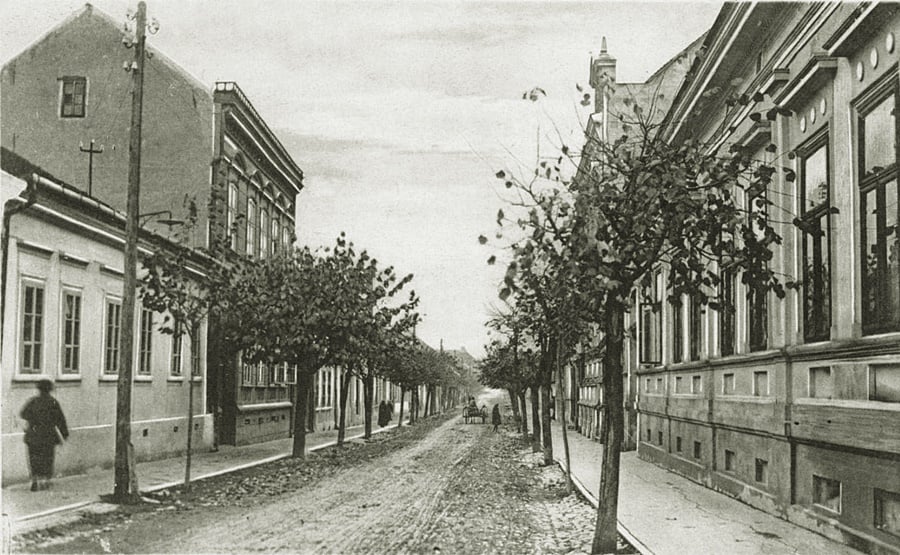 Занатлијска улица некад.
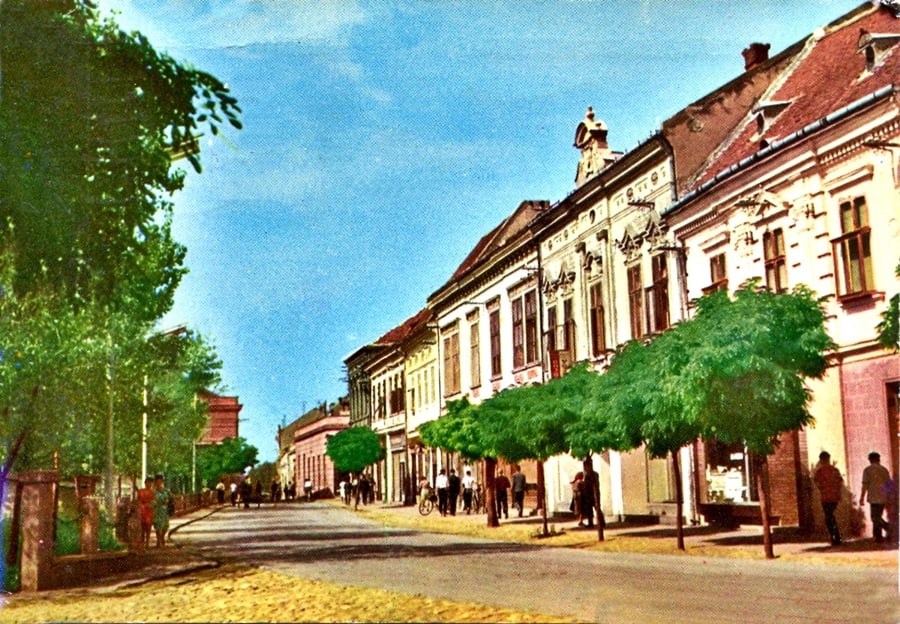 Центар града.
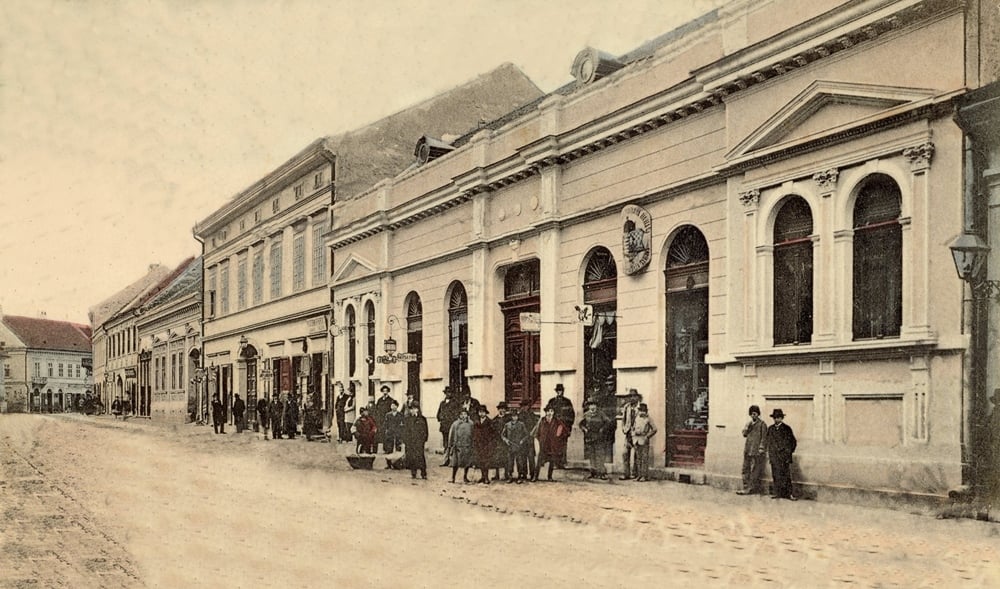 Стари Вал.
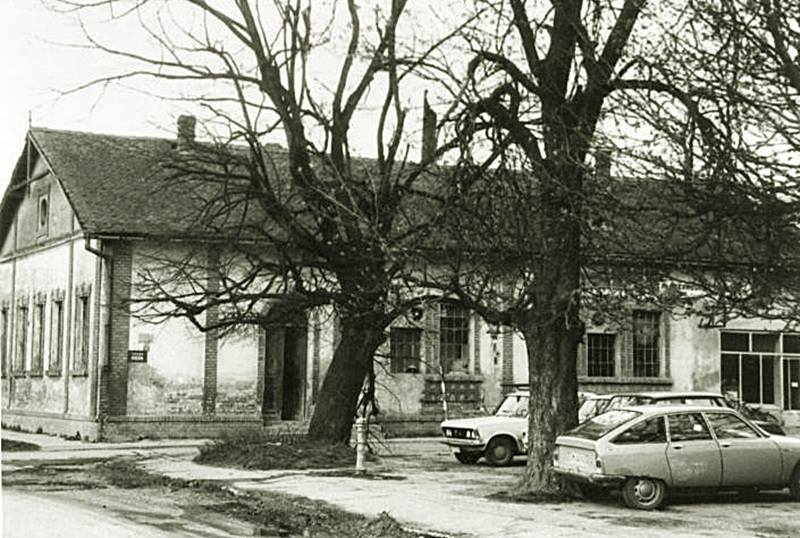 Наш град данас.
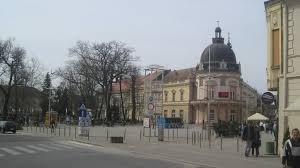